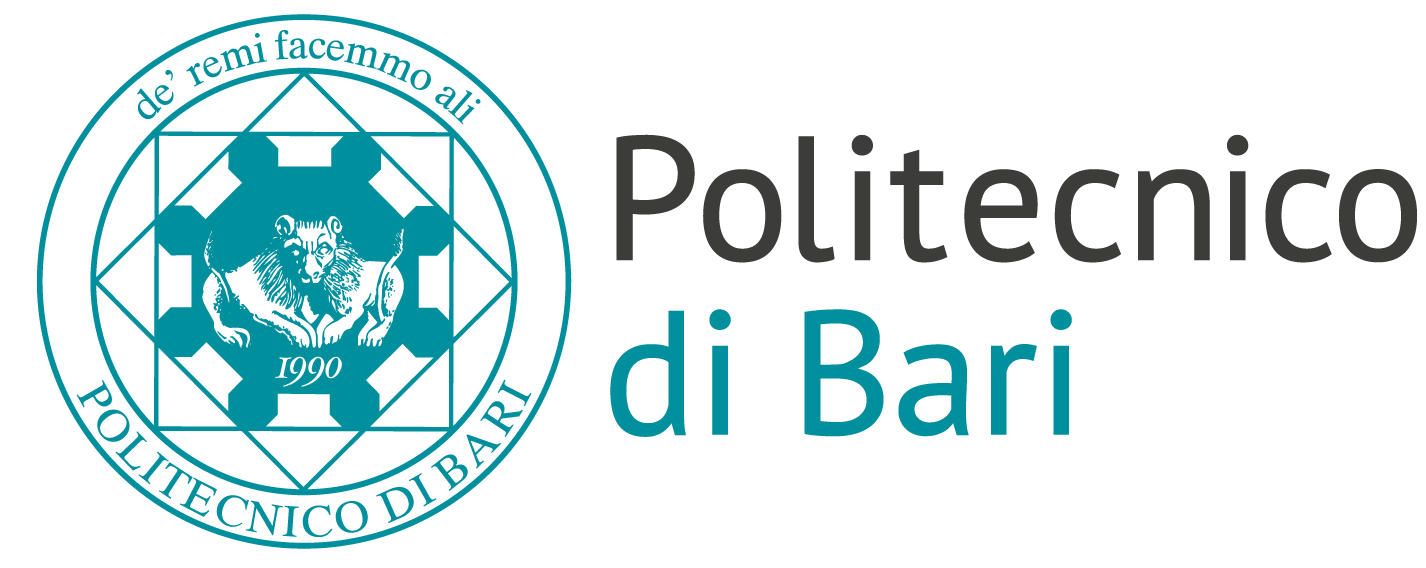 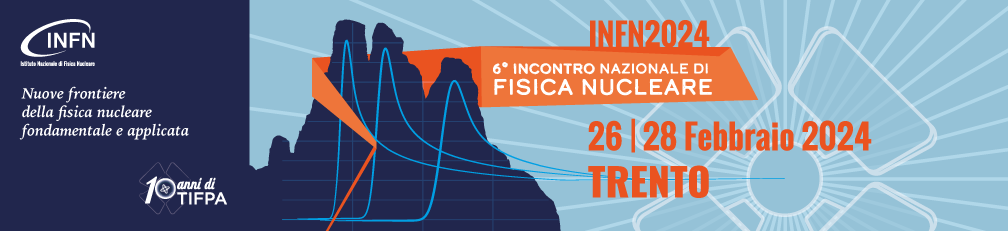 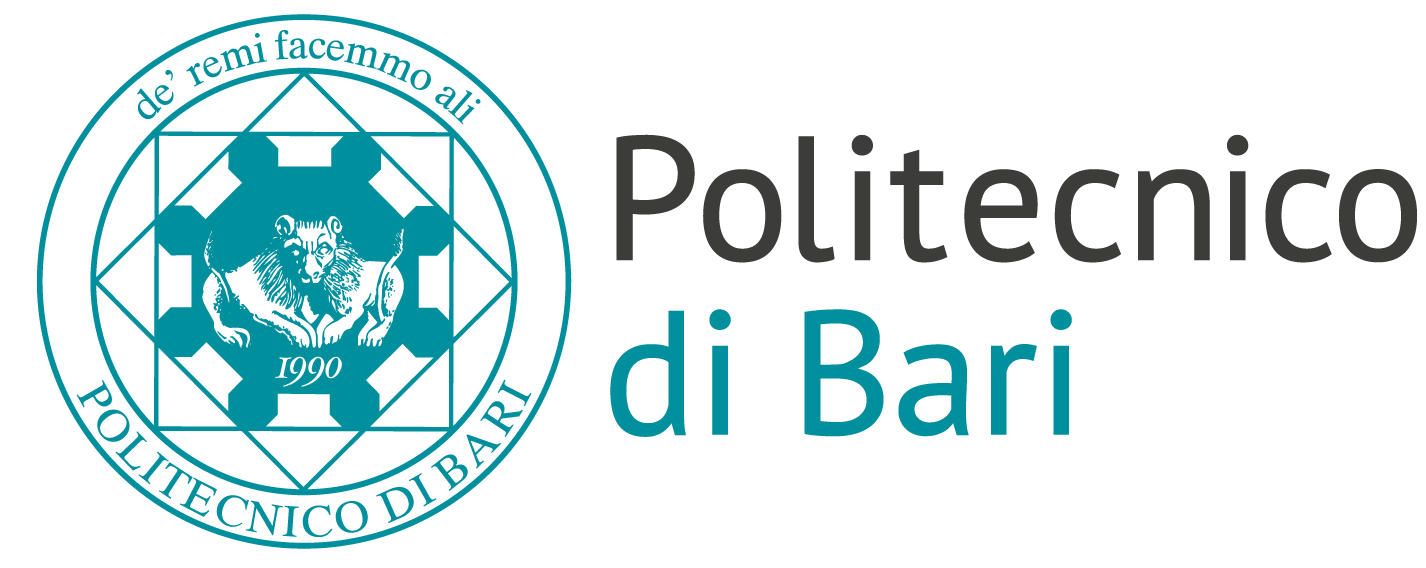 Imaging methods for in-vivo Boron Neutron Capture Therapy
N. Ferrara, D. Ramos, G. Pugliese  G. Iaselli, N. Amoroso,  C. Gong, V. Pascali , S. Altieri, and N. Protti
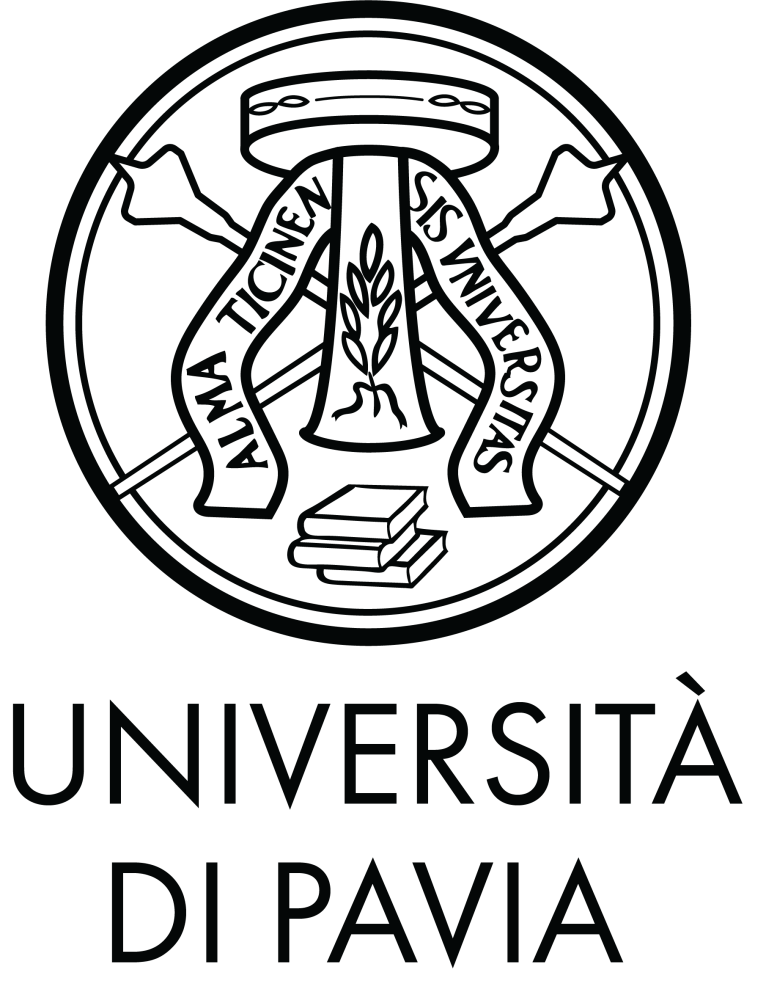 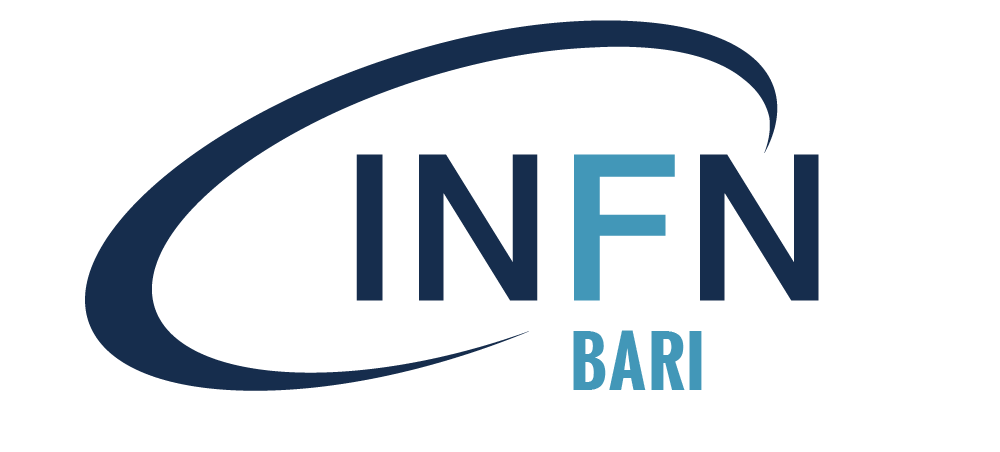 nicola.ferrara@ba.infn.it
Outline
BNCT introduction and dose measurement 

Compton Camera Imaging 

Imaging reconstruction with Maximum Likelihood Expectation Maximisation method 

Innovative imaging method by using Deep Learning technic
Boron neutron capture therapy
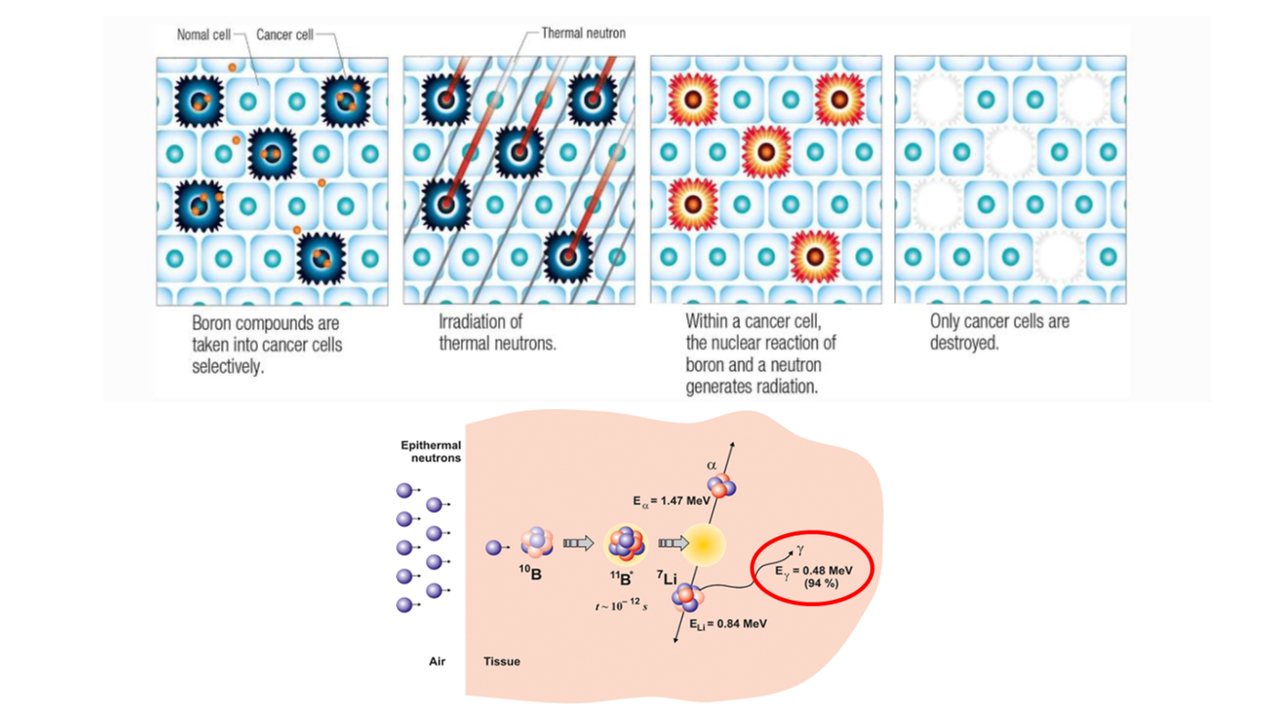 Boron Neutron Capture Therapy (BNCT) is an innovative hadrontherapy with high selectivity over cancer tissue based on the neutron capture reaction 10B(n, α)7Li
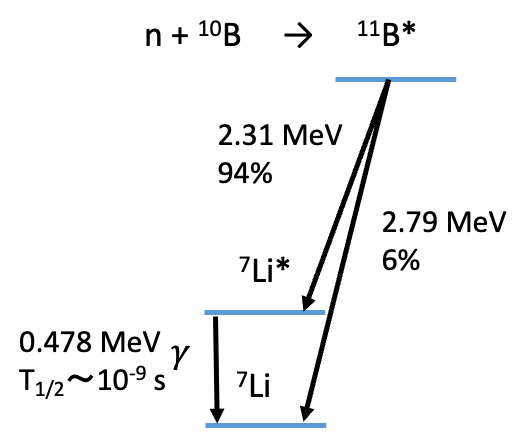 BNCT technique:
Tumour cells are loaded with 10B-enriched molecules and then irradiated with thermal neutrons
Neutron undergoes to capture reaction with boron-10
Energetic charged particles (α and 7Li*), released by reaction, produce damage to the tumour cells 
The excited lithium nucleus decays emitting a prompt gamma ray of 478 keV
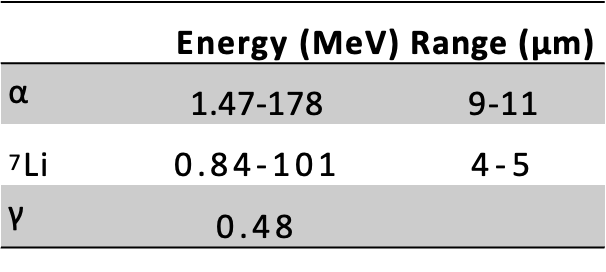 3
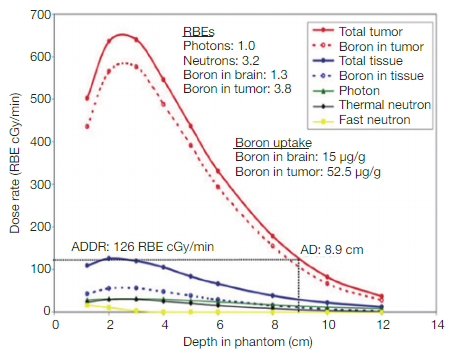 Dosimetry within BNCT and project scope
Tumor-to-tissue boron concentration ratio (T/N) > 3
In BNCT we have to take into account four separate radiation components:
Altieri S, Protti N. A brief review on reactor-based neutron sources for boron neutron capture therapy. Ther Radiol Oncol 2018;2:47.
Dtotal = 
DB +
 
Dp +
 
Dn +
 
D𝛄
Therapeutic dose from 10B(n,⍺)7Li (𝛔=3837 b)
From 14N(n,p)14C reactions (Ep=630 keV, 𝛔=1.9 b) due to thermal neutron
The main contribution to the dose is coming from the Boron
Due to epithermal and fast neutron elastic scattering daily with H nuclei
Dose distribution: dD(x,y,z) ≈ n10B(x,y,z) Φ(x,y,z) dV
From 1H(n,𝛄)2H (E=2.2 MeV, 𝛔=0.33 b) & reactor background
Nowadays dose estimation by blood test before, meanwhile and after irradiation
Project aims to develop an on-line dose estimation method by using Compton imaging
4
[Speaker Notes: n is the boron concentration]
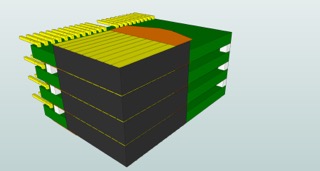 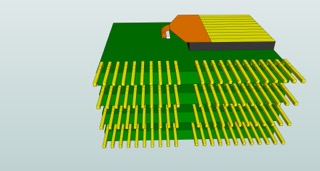 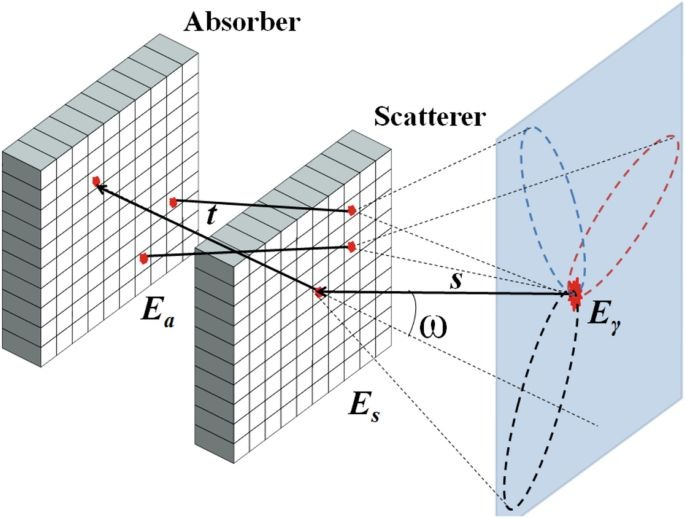 Compton method for imaging
Two sensitive layers are needed to evaluate the Compton angle 

SCATTERER layer to promote the compton interaction of the incident gamma
ABSORBER layer to stop, by photoelectric effect, the scattered photon
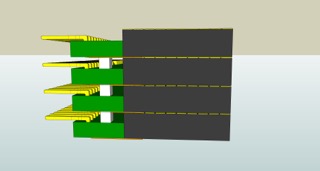 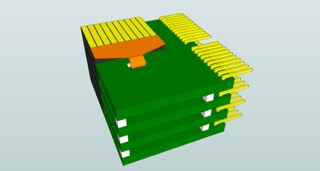 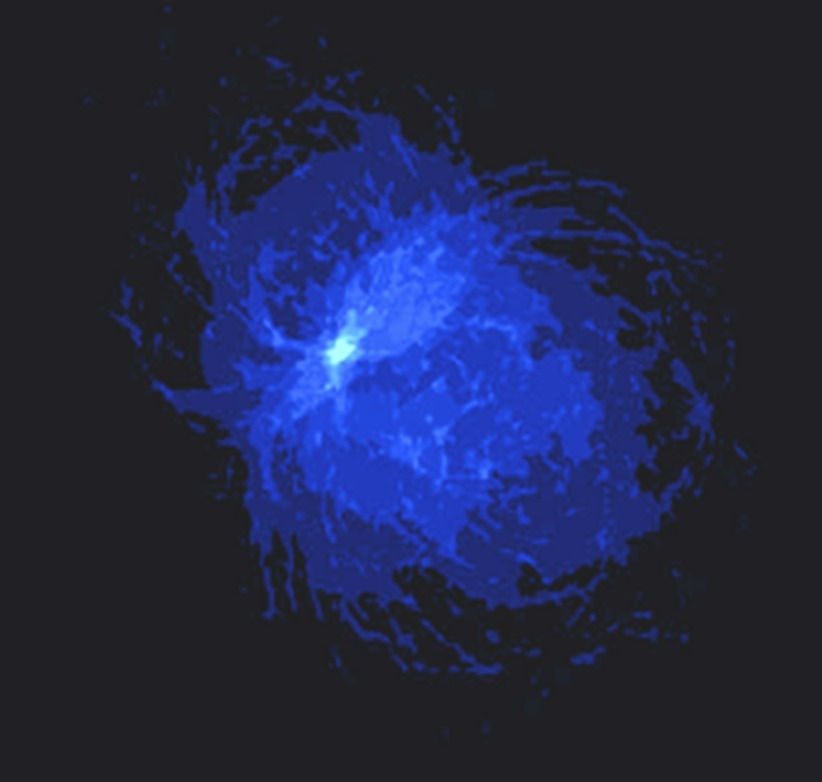 Reconstruction is done by overlapping all cones, defined by the Compton angle, and interaction positions 
(called back projection image)
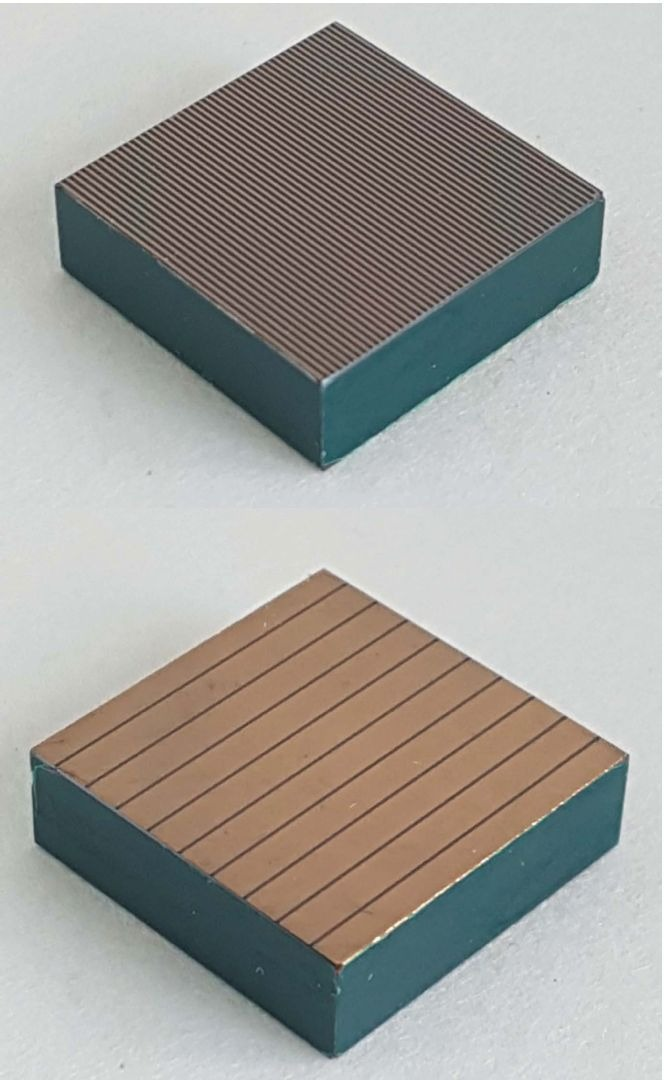 Proposed detector is 3D CZT Compton camera
Room-temperature gamma-ray spectroscopic 
Sub-millimetre spatial resolution and excellent energy resolution (<1% FWHM at 661.7 keV)
CZT single unit: 20x20x5 mm3, planar transversal field (PTF), orthogonal drift strip electrodes
Abbene l., et. al. High-resolution 3D CZT drift strip detector, J. Synchrotron Rad. (2020). 27, 1564-1576
5
[Speaker Notes: CZT =]
Simulation layout description
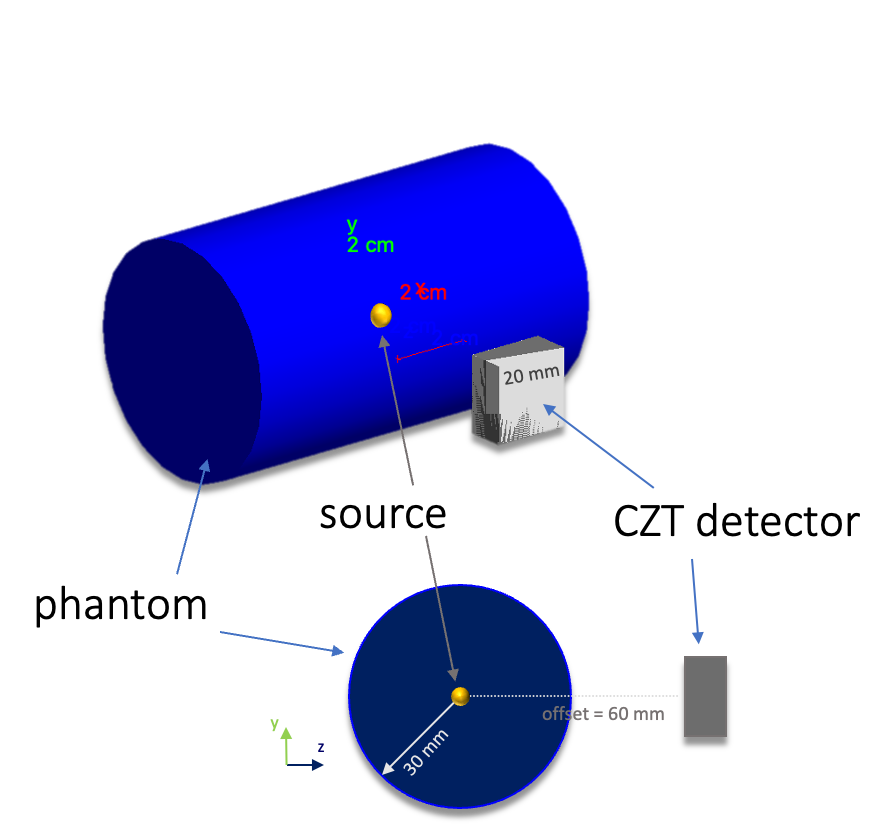 Detector 
CZT crystal stack (5mm thickness each), 60 mm apart from the source
Phantom material: Air or  soft tissue
Simulated sources: 5-points like and spheric
Detector
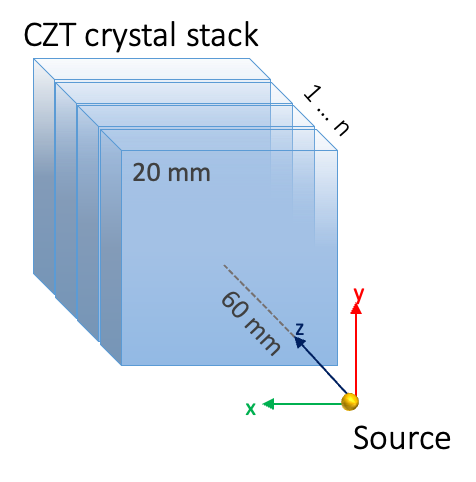 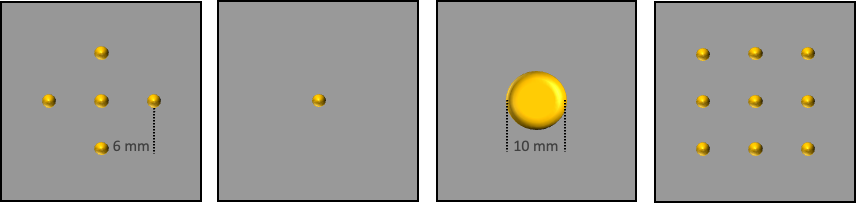 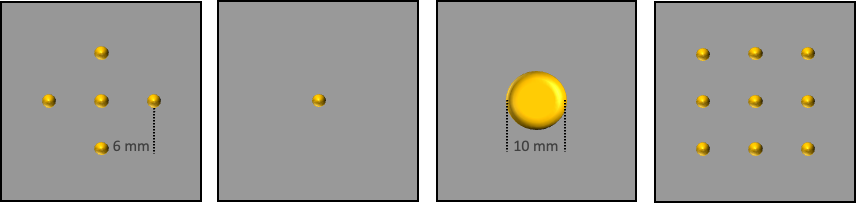 Tomography: cube 120 mm side centered with source
6
MLEM reconstruction method validation
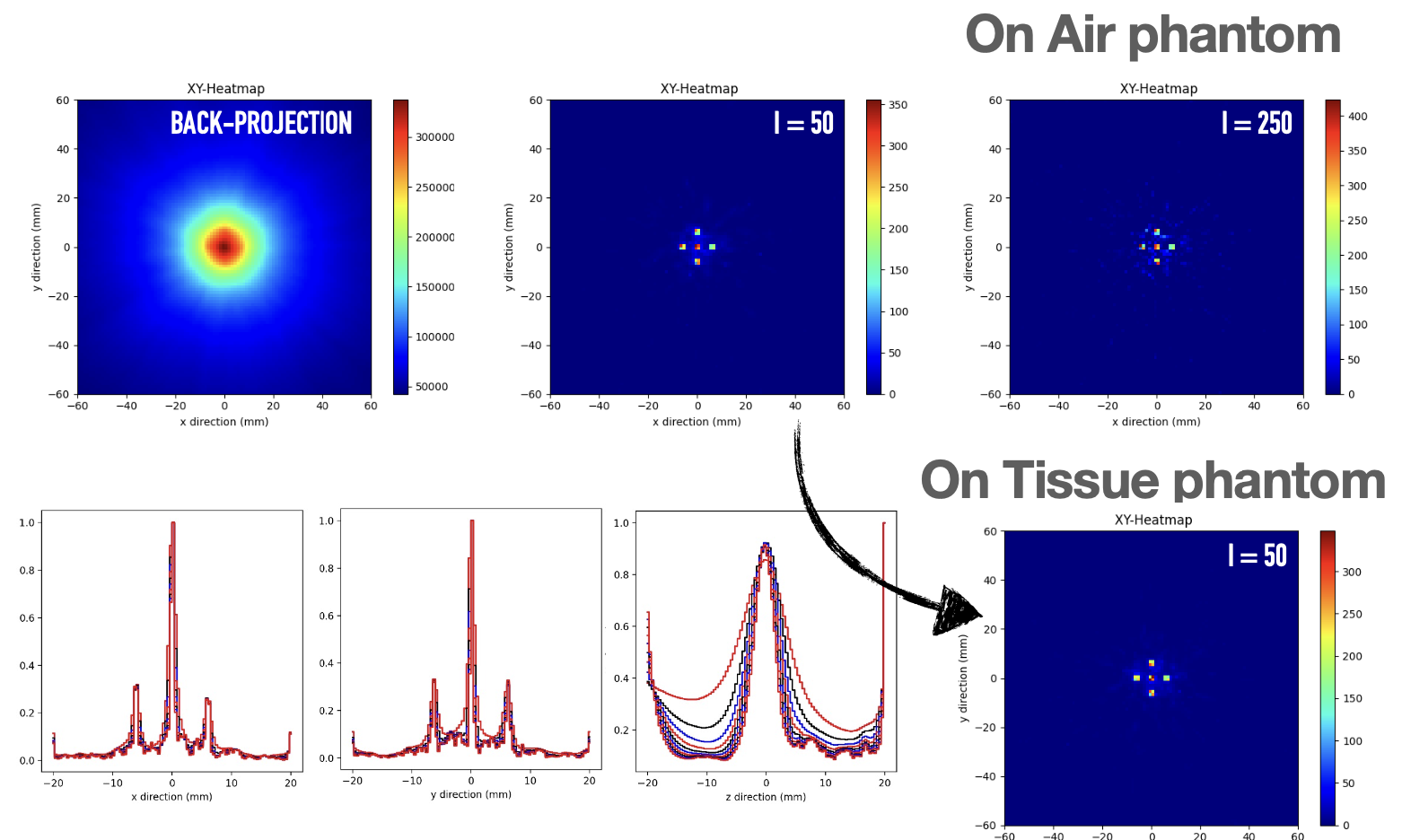 5-point like source
Maximum Likelihood Expectation Maximisation (MLEM) → Iterative method to reconstruct the most probable source distribution
λnj = calculated amplitude of pixel j at the nth iteration
sj = sensitivity, i.e. the probability that a gamma ray originating from pixel j is detected anywhere 
tij = imaging response matrix, i.e. the transition probabilities generated by the measured events(first estimation: based on back-projection, λ0)
Good resolution in x and y profiles, slighly worse in z direction 
No image interference when material phantom is added
7
[Speaker Notes: With only the 
Back projection are not distinguished. 
After 50 iterations …]
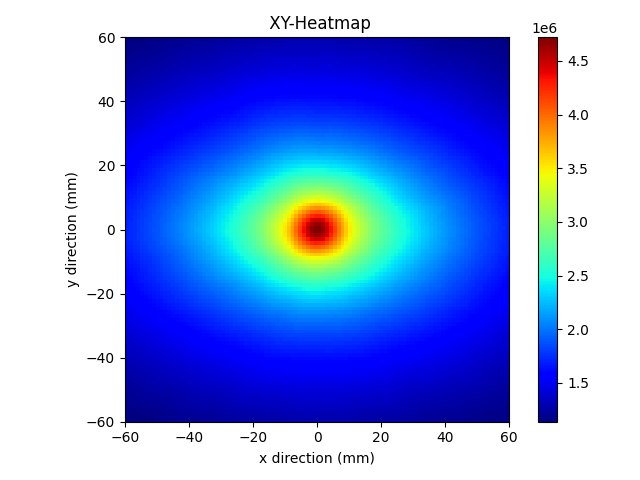 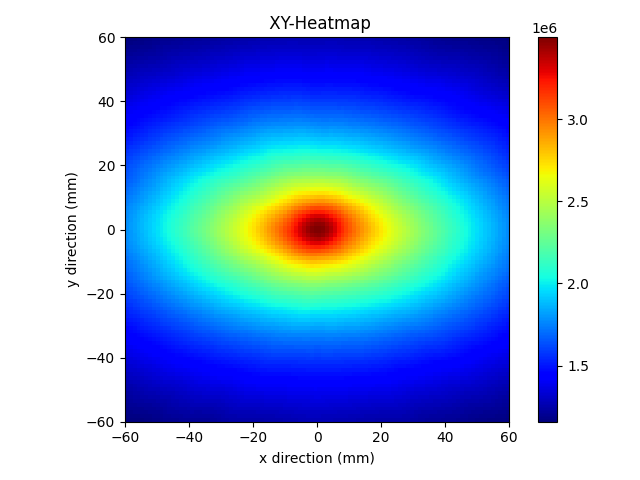 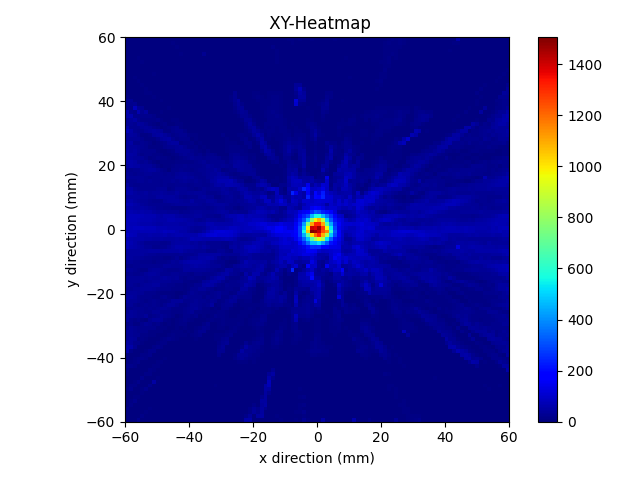 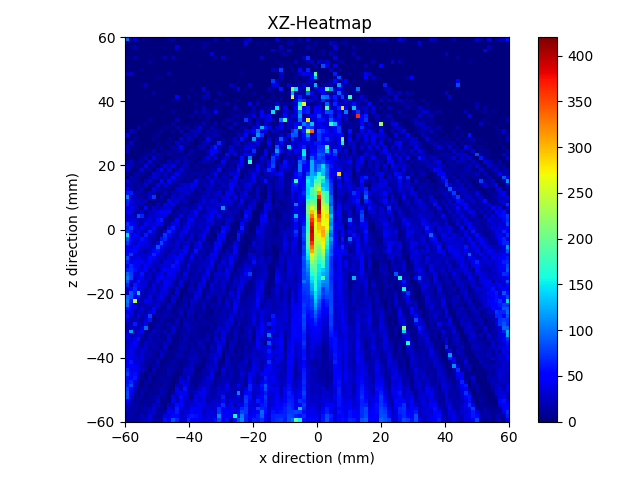 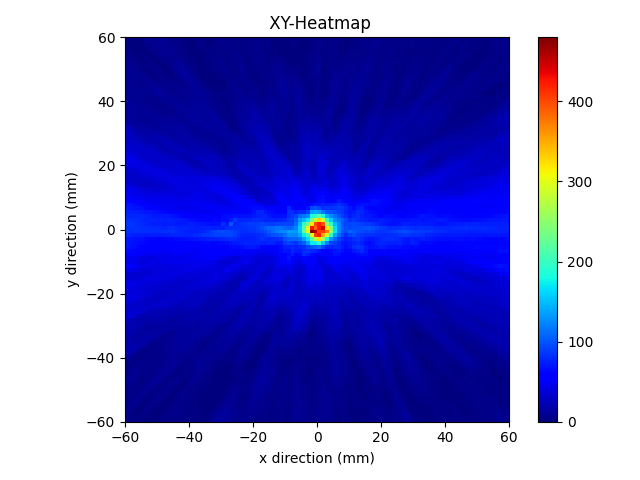 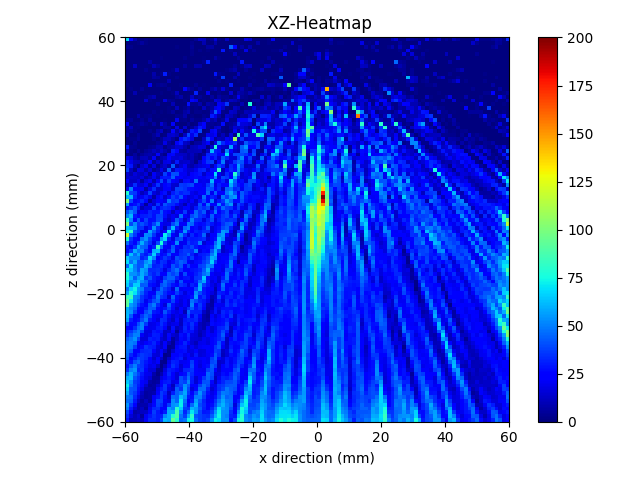 Back-projection
I = 50
I = 250
Back-projection
I = 50
I = 250
Boron ratio study
More realistic condition: 
Spheric source to simulate the tumor 

Two boron ratios: ideal case (T/N=5) and (T/N=2) extreme case (clinical values are T/N>3)

Both situations resoluted  
More iterations needed to solve the image in z (≈250)
in Tissue phantom, T/N = 5.0
in Tissue phantom, T/N = 2.0
8
Novel Deep Learning approach
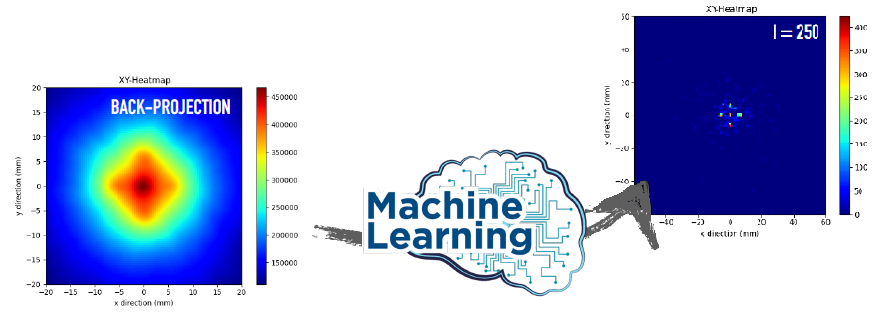 Limitation: MLEM works only post-irradiation (not online), tomography takes few mins (≈ 20 min) 
New method for an online reconstruction to go from the back-projection image to the tomography dose using ML procedure
Training Deep Learning model with back-projection and tomography image sets  to make tomography reconstruction


 Without availability of Compton images databases within BNCT, the approach was to identify the tumor by segmentation using Transfer Learning
Deep learning model
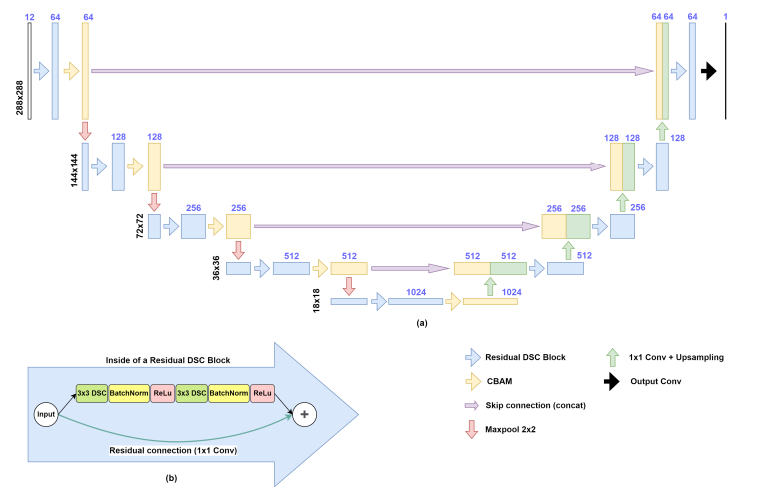 Resnet U-net architecture
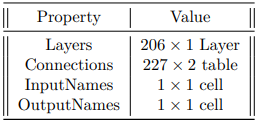 [Speaker Notes: We used a CNN model available in the Matlab  
And we used as matrics (because a digital images) 
True Positive and faulce negative]
Model performance results
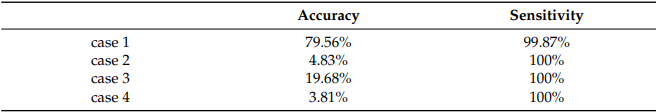 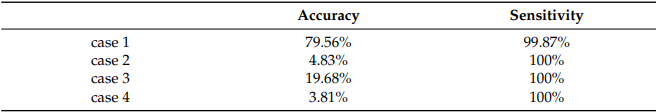 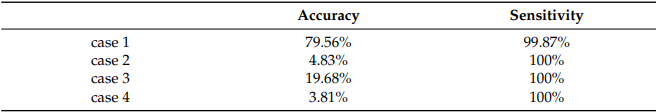 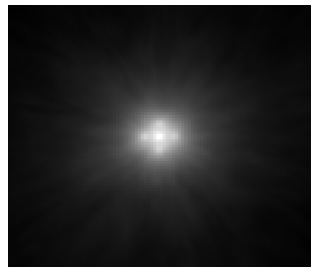 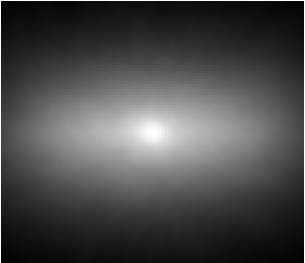 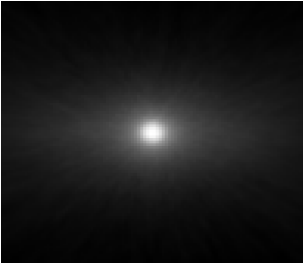 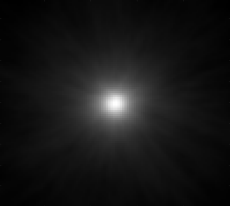 Normalized back projections
Case 2: Spheric source in  Tissue (T/N=2)
Case 1: Spheric source in Air
Case 4: 5 point-like source in air
Case 3 Spheric source in  Tissue (T/N=5)
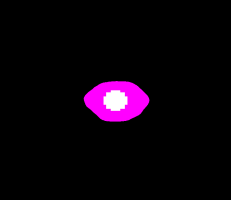 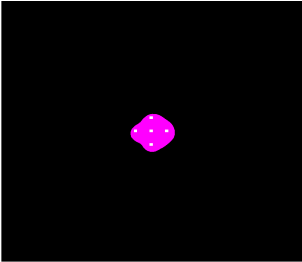 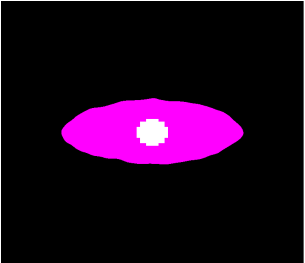 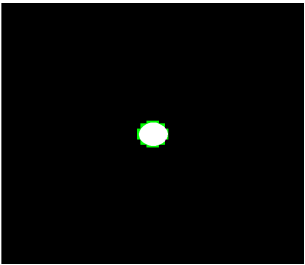 CNN segmentation
11
Conclusions
A Compton camera imaging approaches for dose tomography within Boron Neutron Capture Therapy was studied 
The iterative method (MLEM) allows the dose reconstruction, but it is not applicable in in-vivo therapy situations 
Deep Learning (DL) is promising as first approach for tumor monitoring with good accuracy/sensitivity compromise 
Next steps: 

Enrich Compton camera image database 
New DL model development for tomography reconstruction
12
THANKS!
nicola.ferrara@ba.infn.it
13